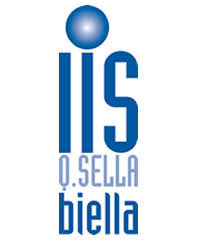 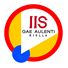 Ministero dell’Istruzione, dell’Università e della Ricerca 
                       Ufficio Scolastico Regionale per il Piemonte 
                                      DIREZIONE GENERALE




Periodo di formazione e prova 
per i docenti neo assunti 
1° incontro propedeutico
a.s. 2019/2020 

                                                                                               Biella 25 novembre 2019
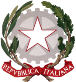 Le quattro fasi del percorso formativo
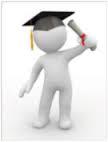 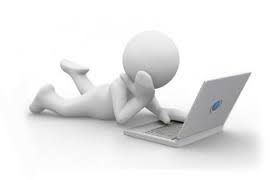 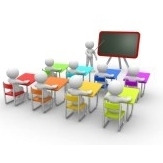 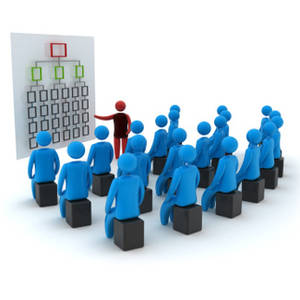 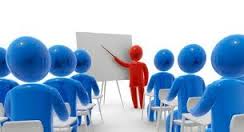 2
Ambiente di supporto (piattaforma) all’anno di formazione e prova dei docenti neoassunti e dei docenti con passaggio di ruolo
È stato progettato per rispondere a due obiettivi:
mettere a disposizione del docente uno spazio per la riflessione e la documentazione sia delle attività formative organizzate sul territorio e condotte in collaborazione con il tutor sia della pratica professionale in classe (il Portfolio); 
conoscere l’opinione dei docenti in relazione all’intero percorso formativo proposto (i Questionari).
[Speaker Notes: L’ambiente è stato progettato per rispondere a due obiettivi:]
all’anno di formazione e prova dei docenti A.S. 2019-20
L’intera documentazione prodotta dai docenti potrà essere esportata in formato pdf e raccolta in un Dossier Finale da presentare al comitato di valutazione per la discussione. 
L'ambiente, infine, consente al docente di associare al suo profilo il nome del tutor accogliente, individuato dal DS della scuola in cui sta svolgendo l’anno di formazione e prova.
attività dell'anno di formazione e prova A.S. 2019-20
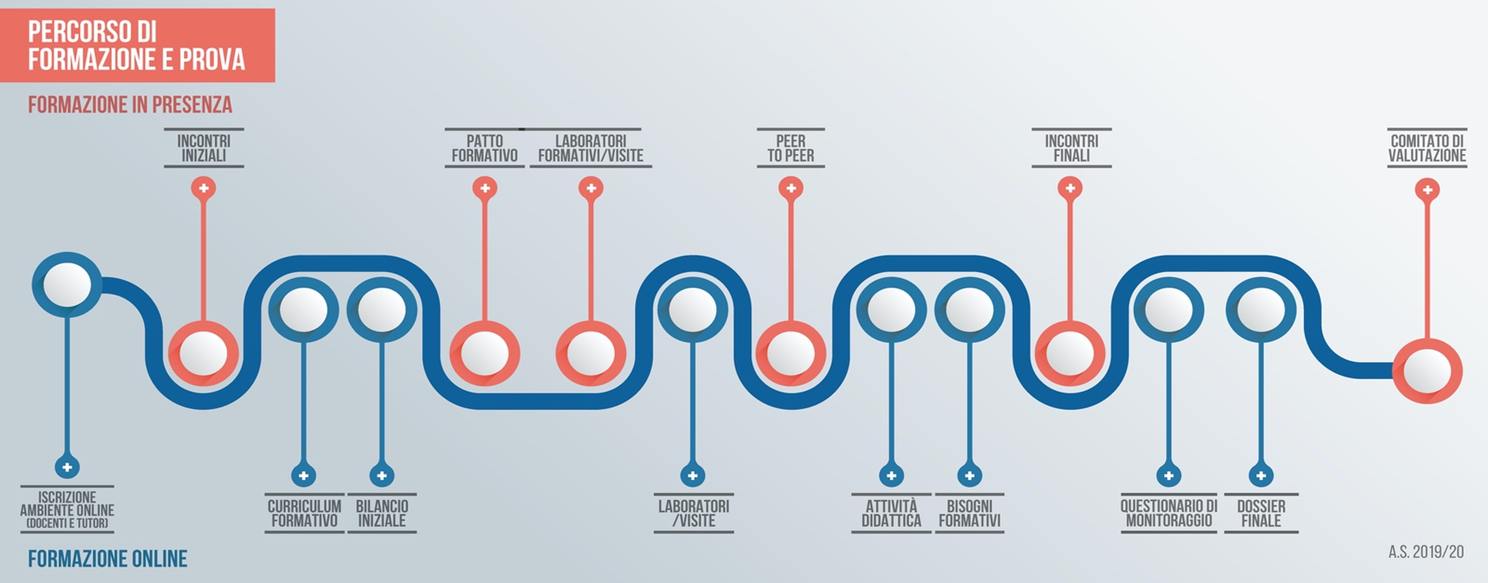 piattaforma di formazione Neoassunti
Il Portfolio si identifica con l’insieme degli strumenti messi a disposizione da Indire per supportare il docente nella riflessione e nell’analisi di alcune dimensioni.
PORTFOLIO: dimensioni da analizzare
le esperienze che hanno influenzato la percezione del suo essere docente; 
lo stato presente della sua pratica professionale; 
Le eventuali trasformazioni in corso dovute allo svolgersi della formazione; 
e, infine, le possibili traiettorie da dare alla sua formazione professionale.
Portfolio si compone di 6 sezioni
Il Curriculum formativo consente al docente di ripercorrere le esperienze professionali e/o educative che hanno contribuito a definire il suo essere docente. Il fine è quello di esplicitare le competenze costruite negli anni (utile anche alla redazione del Bilancio iniziale delle competenze). 
Il Bilancio iniziale delle competenze è una classificazione dell’insieme delle competenze che concorrono a definire la professionalità docente. un aiuto per supportare il docente nella riflessione dei suoi punti di forza e di debolezza e permettergli di individuare azioni formative coerenti e in linea con le sue esigenze.
Patto formativo
elaborato con il supporto del tutor e del dirigente scolastico, lo spazio dove il docente potrà indicare i contenuti scelti per il percorso formativo dell’anno di prova.
Il d.m. 850/2015 prevede che:
“Il dirigente scolastico e il docente neoassunto, sulla base del bilancio delle competenze, sentito il docente tutor e tenuto conto dei bisogni della scuola, stabiliscono con un apposito patto per lo sviluppo professionale gli obiettivi di sviluppo delle competenze di natura culturale, disciplinare, didattico- metodologica e relazionale, da raggiungere attraverso le attività formative attivate dall’istituzione scolastica o da reti di scuole…”
4. ATTIVITA’ DIDATTICA
È la pratica in classe con gli allievi
MOMENTO DI RICERCA/AZIONE
sono state messe a disposizione dei docenti gli strumenti per la riflessione e la documentazione guidata di un’attività didattica. 
svolte DOPO IL PEER TO PEER per evidenziare la trasformazione della pratica professionale del docente per effetto del percorso formativo dell’anno di prova e per effetto della fase di osservazione tra pari.
attività dell'anno di formazione e prova A.S. 2019-20
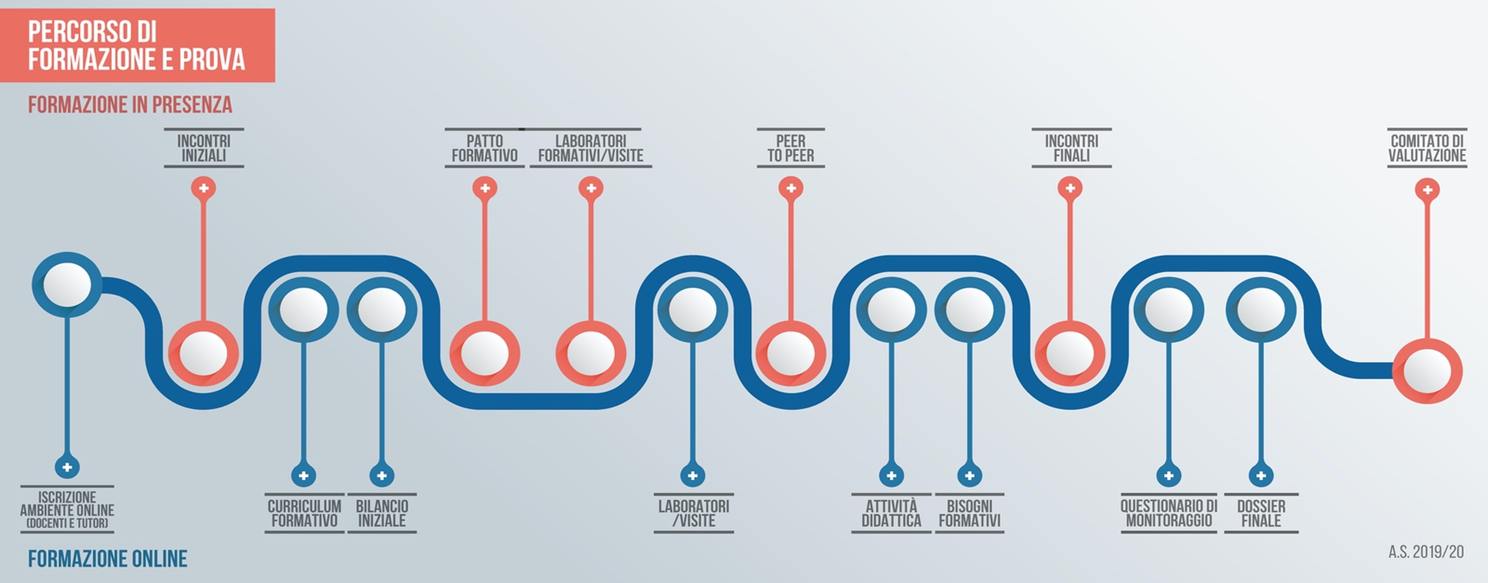 I laboratori formativi
Laboratori formativi della durata di 12 ore ( 4 incontri di 3 ore)
Metodologia laboratoriale con scambio professionale, ricerca-­‐azione, rielaborazione e produzione di sequenze didattiche attinenti l’insegnamento che riguarderanno le seguenti aree trasversali previste dal D.M. 850/2015: 
Nuove risorse digitali e loro impatto sulla didattica
Gestione della classe e problematiche relazionali
Valutazione didattica e valutazione di sistema (autovalutazione miglioramento)
Bisogni educativi speciali (OBBLIGATORIO)
Contrasto alla dispersione scolastica
Inclusione sociale e dinamiche interculturali
Orientamento e alternanza scuola lavoro
Buone pratiche di didattiche disciplinari
ATTENZIONE AL’EDUCAZIONE SOSTENIBILE
VISITE IN SCUOLE INNOVATIVE
ETWINNING
Il portfolio racchiude in sé anche:
la parte più operativa e didattica del lavoro, tra cui il peer to peer.
PEER to PEER (12 ore): docente neo assunto e docente tutor
metodologia di formazione e di apprendimento guidato (mentoring) che prevede una relazione formale o informale tra docente tutor, soggetto senior in quanto ad esperienza professionale e docente neo assunto, soggetto Junior in quanto con meno esperienza professionale.

peer mentoring  stabilisce uno stimolo reciproco tra due pari.
Un’occasione anche per il tutor
Si tratta, dunque, di:
un’occasione di confronto e di crescita comune della quale anche il tutor potrà avvantaggiarsi  confrontandosi col docente neo assunto con la sua eventuale esperienza.
 un’occasione di riflessione congiunta raramente riproducibile nel prosieguo della carriera scolastica.
Il docente tutor
incaricato dal Dirigente Scolastico, sentito il collegio docenti. 
E’ un docente preferibilmente della stessa classe di concorso o affine.

Deve possedere:
adeguate competenze culturali; 
comprovate esperienze didattiche; 
attitudine a svolgere azioni di tutoraggio e di supervisione;
Accoglie il docente nella comunità scolastica e lo supporta nella redazione del bilancio di competenze iniziale;
Progetta insieme al docente neo assunto le attività di “peer o peer”
Il docente tutor
Supervisiona la compilazione del bilancio finale delle competenze del docente e presenta al comitato di valutazione le attività didattiche e formative predisposte e svolte dal docente. 
Al docente tutor va riconosciuto un compenso economico e una specifica attestazione dell'attività svolta che, se positiva, può essere valorizzata nella valutazione del merito e riconosciuta, con attestazione del DS, come attività di formazione (art.1 comma 124 Legge 107/2015). 
L’USR di pertinenza organizzerà attività di formazione specifica per i tutor da considerare nel piano triennale di formazione dell’istituto. (Nota D.G.Per 33989 del 02/08/2017)
L’apprendimento guidato peer to peer prevede momenti di:
Affiancamento; redazione della documentazione didattica; condivisione di processi organizzativi e progettuali; Realizzazione di strumenti per l’Osservazione in classe (griglie);
Osservazione
riflessione
A) progettazione
Il docente tutor e il docente neo-assunto scelgono le situazioni di apprendimento  e gli ambiti operativi da osservare in classe che possano contribuire alla strutturazione della competenza da potenziare.
Esempi di situazioni di apprendimento
1. Spiegazione
2. Conversazione/discussione
3. Ricerca di gruppo disciplinare
4. Unità didattica trasversale
5. Insegnamento/apprendimento cooperativo
6. Osservazione/Valutazione
Esempi di ambiti operativi
Progettuale
metodologico
organizzativo
relazionale
motivazionale
 valutativo
progettazione
b) osservazione in classe
Le modalità e tempi possono essere diversi: Si potrebbero strutturare sequenze più o meno brevi in base alle concrete esigenze. 

Per ognuna delle esperienze si dovranno definire la situazione di apprendimento, i descrittori osservati, il giorno, l’ora di inizio e fine.
Finalità dell’osservazione reciproca
L’attività di osservazione reciproca in classe (art. 9 del DM 850/2015) è finalizzata:
 al miglioramento delle pratiche didattiche
alla riflessione condivisa sugli aspetti salienti dell’azione di insegnamento
allo scambio di esperienze pregresse 
alla progettazione comune
 alla messa in atto di strategie didattiche condivise.
Ruoli per condurre le esperienze di osservazione in classe:neoimmesso/tutor
docente neo-assunto: 
nel ruolo di osservatore: osserva e annota i descrittori riscontrati, annota domande da porre al tutor, autovaluta la propria azione didattica in termini di punti deboli e punti forti e di livello di soddisfazione. 
tutor: 
in azione di insegnamento: esercita l’ attività professionale concordata con attenzione ai descrittori previsti.
Ruoli per condurre le esperienze di osservazione in classe:tutor/neoimmesso
tutor:
nel ruolo di osservatore: annota punti deboli, punti forti, domande da porre e primi consigli da fornire al docente neo-assunto. 

docente neo-assunto: 
 in azione di insegnamento: esercita l’attività professionale concordata con attenzione ai descrittori previsti.
c) RIFLESSIONE SUL PEER TO PEER REALIZZATO
si rileggono i materiali precedentemente elaborati in fase di progettazione e di azione e si individuano le differenze tra il progettato e l'agito.
Ogni riflessione sull'azione effettuata aiuta:
a chiarire le proprie strategie di lavoro e i contenuti utilizzati (dimensione produttiva) 
a ripensare la propria traiettoria professionale personale (dimensione costruttiva).
le attività svolte dal docente neoimmesso vanno documentate e inserite nella piattaforma.
i materiali predisposti dal docente (schede, slides, video, immagini, fotocopie di testi);
i materiali elaborati dagli studenti durante e dopo la sessione di lavoro;
i video o le immagini riprese durante le attività (sempre che si disponga della liberatoria dei genitori e siano rispettate tutte le norme sulla privacy);
le osservazioni a caldo degli studenti, del tutor o del docente stesso.
attività dell'anno di formazione e prova A.S. 2019-20
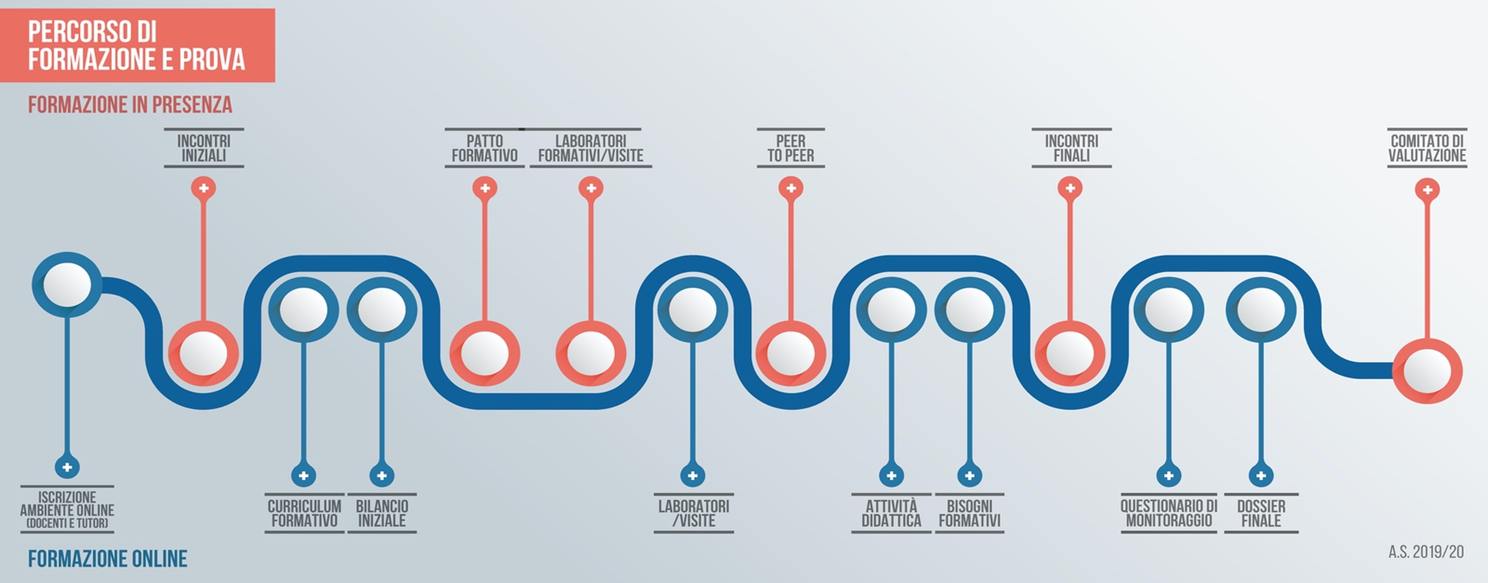 5. Bisogni formativi futuri
CON I Bisogni formativi futuri SI PRESENTANO al docente i contenuti formativi individuati dal Piano NAZIONALE per la Formazione dei docenti (PNFD) 2016-2019, chiedendogli di selezionare quelli di suo interesse.
INCONTRO FINALE (3 ore)
Da organizzare entro la fine di aprile/MAGGIO 2020
Dovrebbe essere un evento culturale e professionale con eventuale coinvolgimento di esperti, dirigenti scolastici, tutor e docenti neoassunti degli anni precedenti
Valutazione punti di forze e di debolezza del percorso
Consegna attesto di frequenza dei laboratori e dei due incontri di inizio e fine corso
I Questionari
I 4 questionari (1 per il tutor e 3 per i docenti neoassunti), resi disponibili per la compilazione nella fase finale dell’anno di prova, saranno utilizzati per conoscere l’opinione dei docenti in merito all’efficacia della formazione.
 la loro compilazione è requisito indispensabile per la chiusura della fase di lavoro online.
- Dossier finale- comitato di valutazione
Grazie per l’attenzione
E Buon lavoro
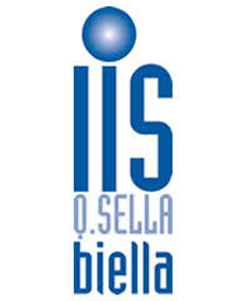